Y1  2025 - 2026
Maths Curriculum Overview
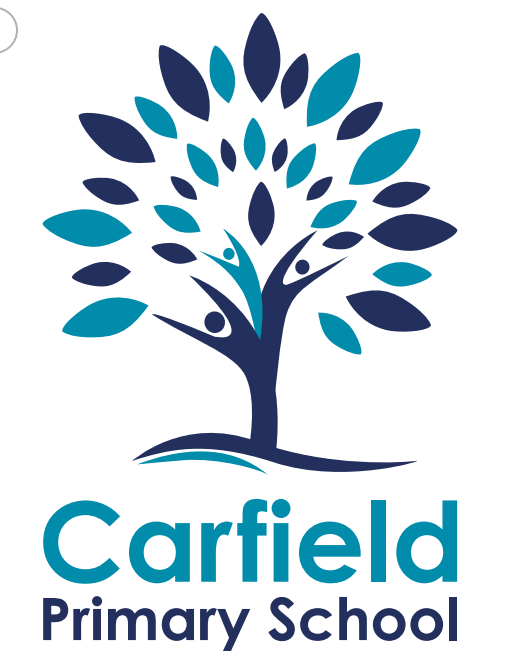 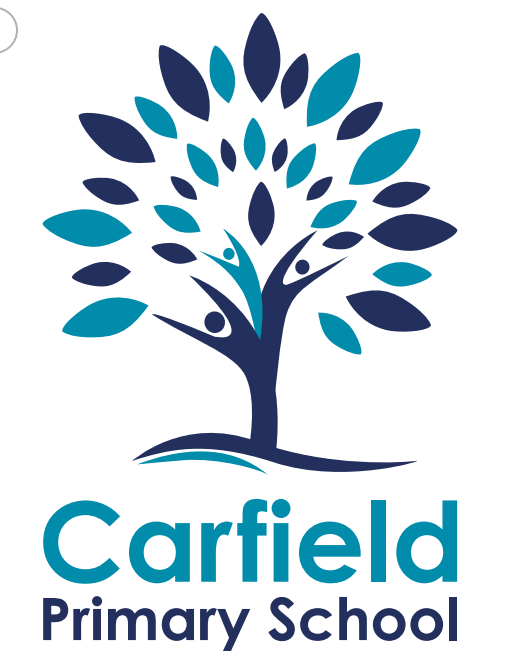 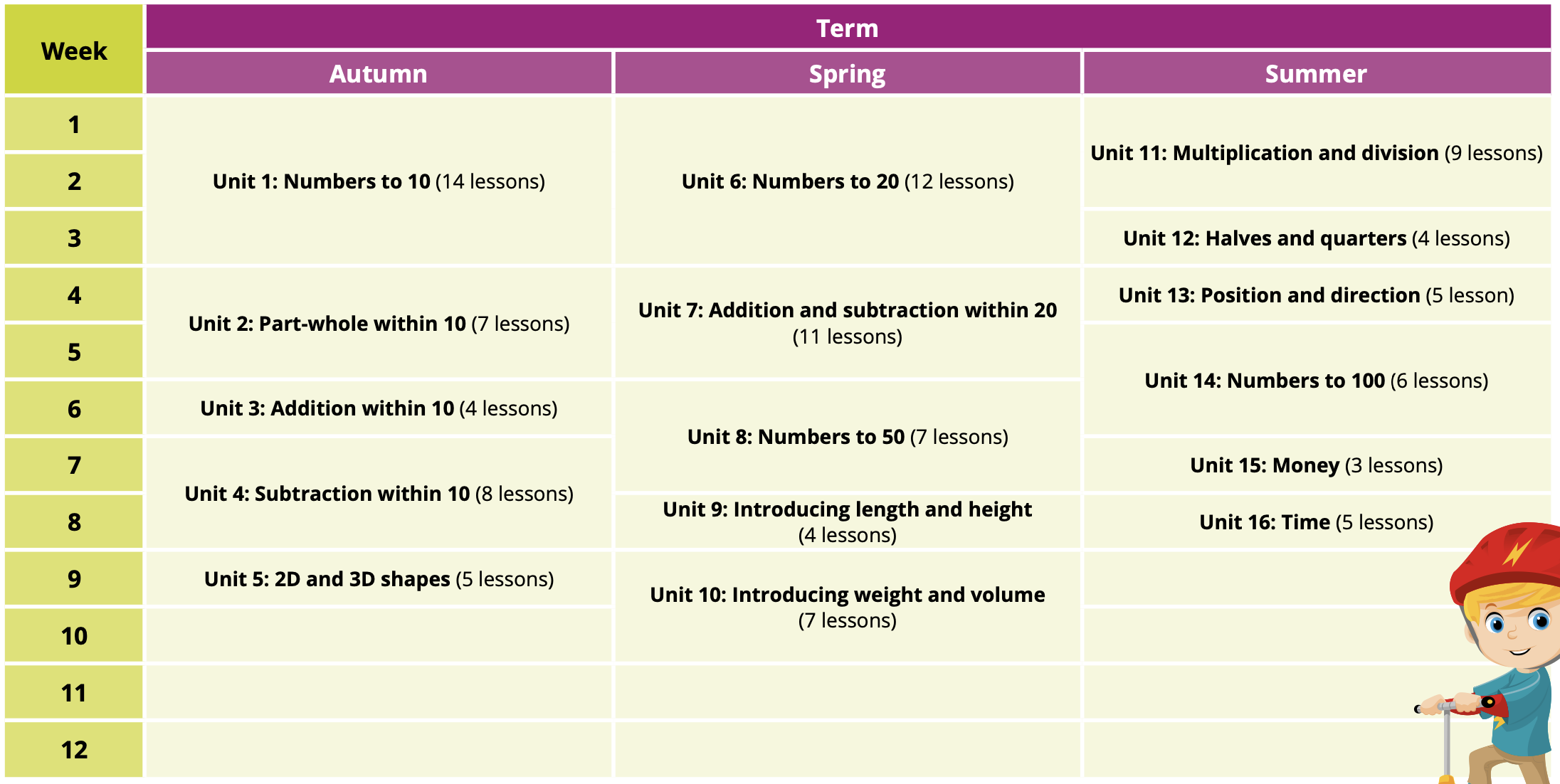 Y2  2025 - 2026
Maths Curriculum Overview
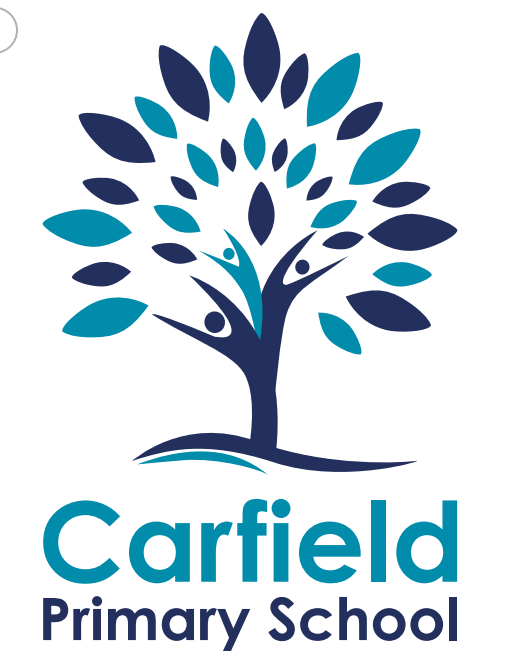 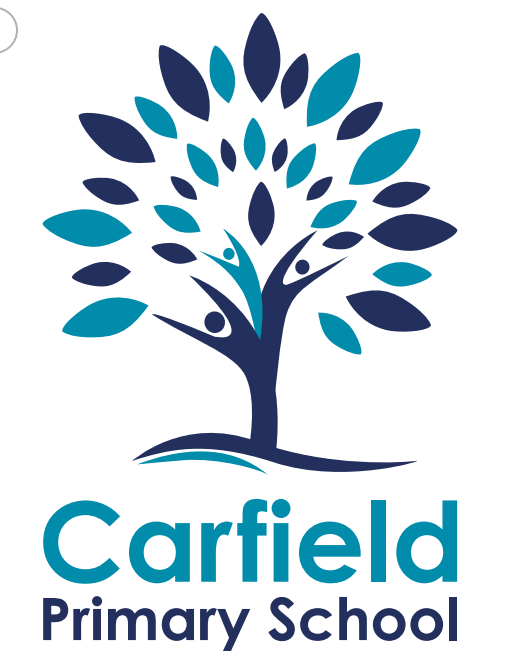 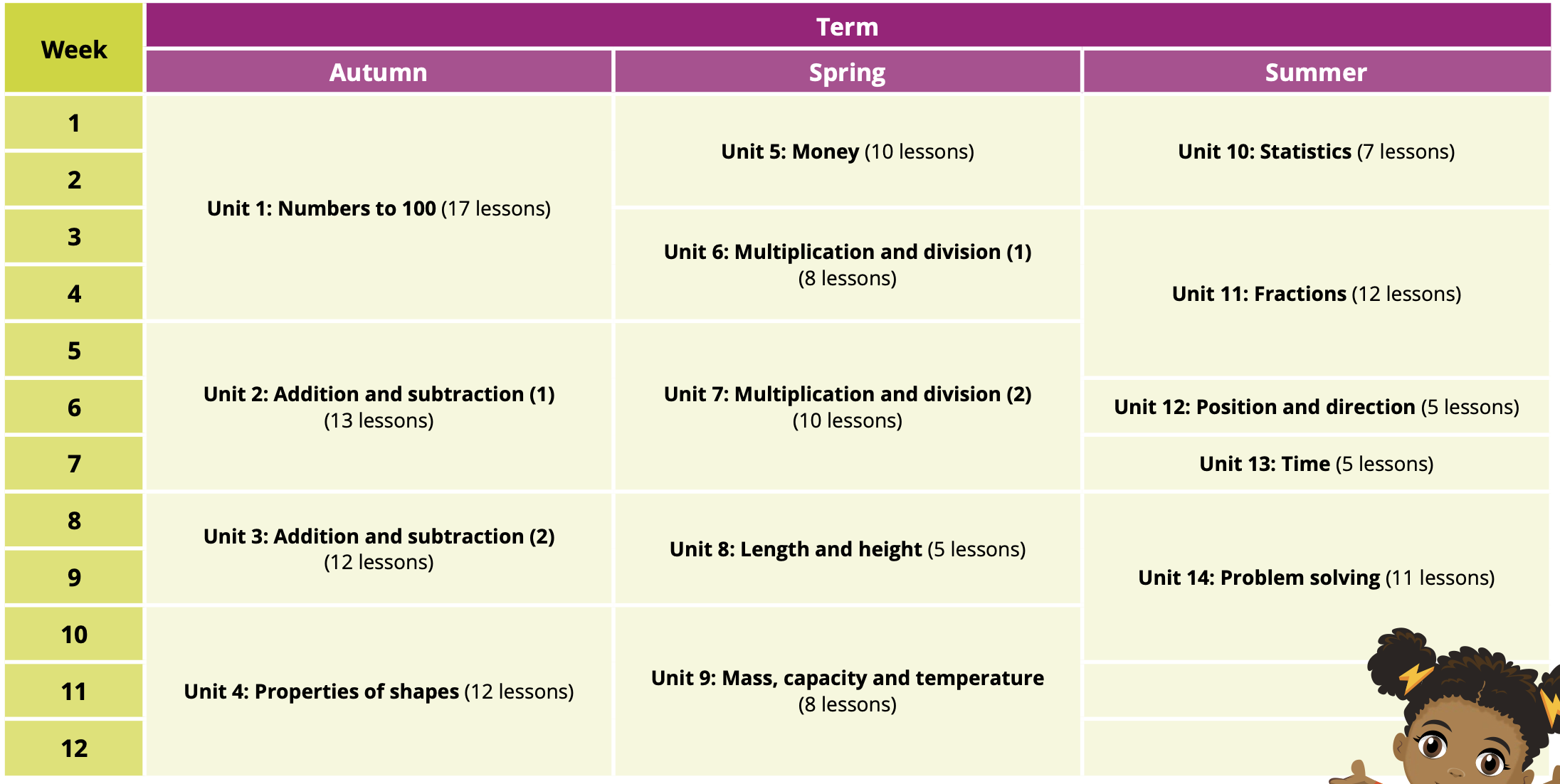 Y3  2025 - 2026
Maths Curriculum Overview
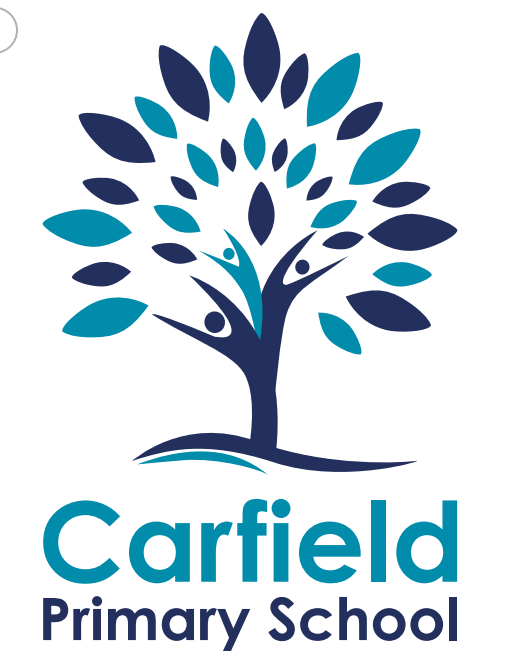 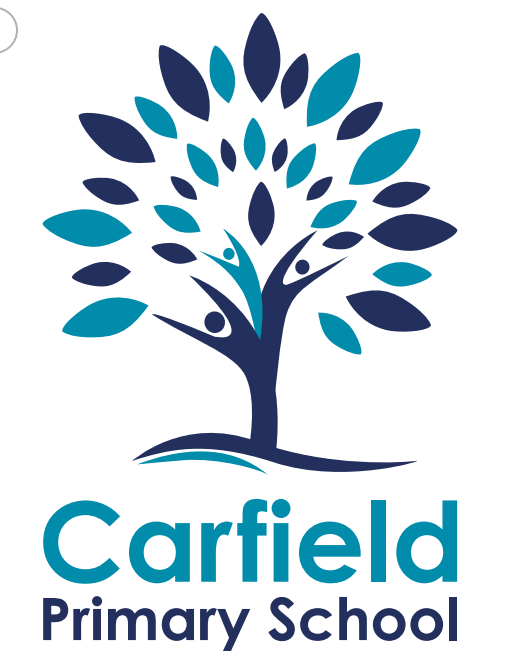 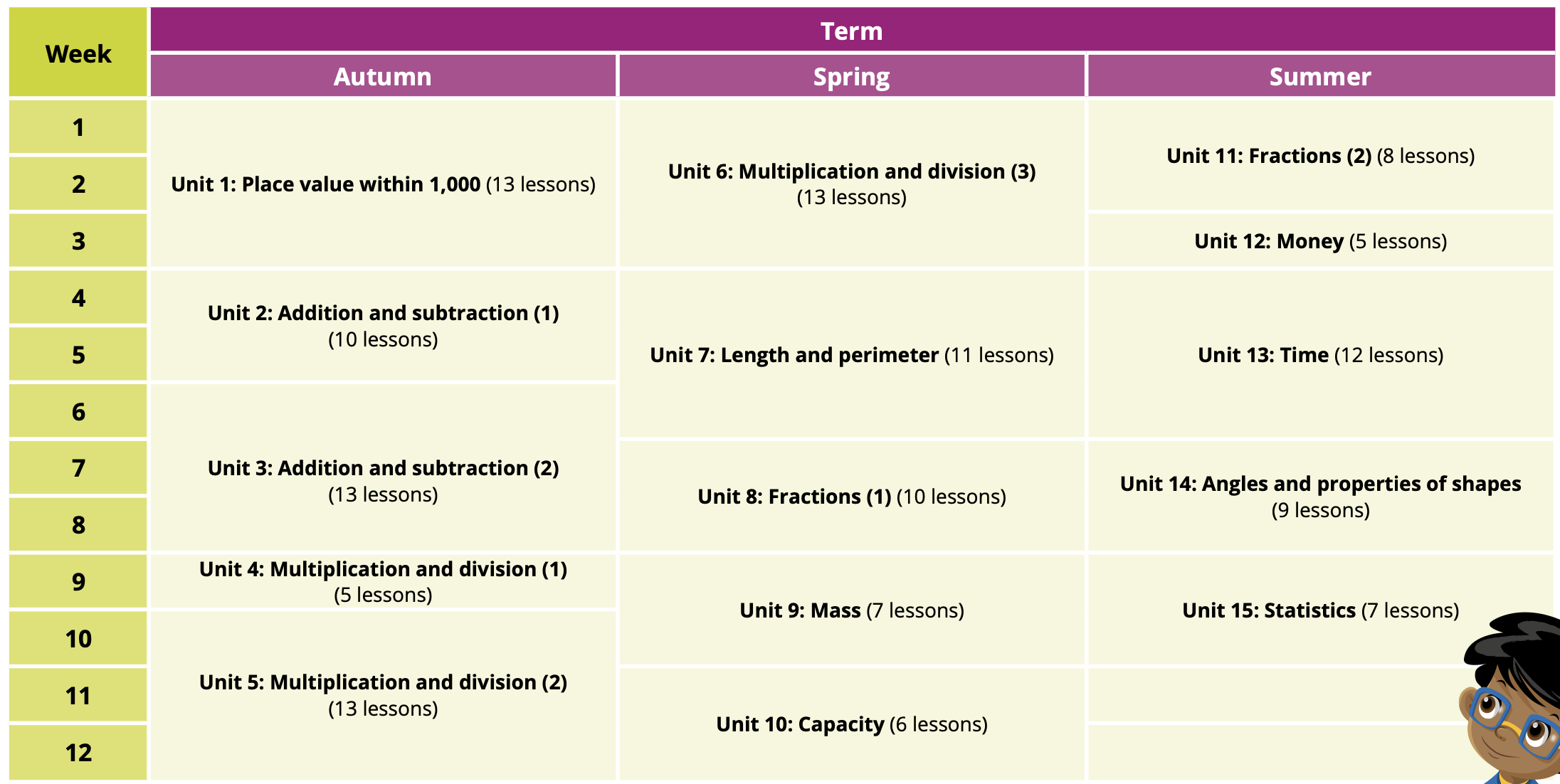 Y4  2025 - 2026
Maths Curriculum Overview
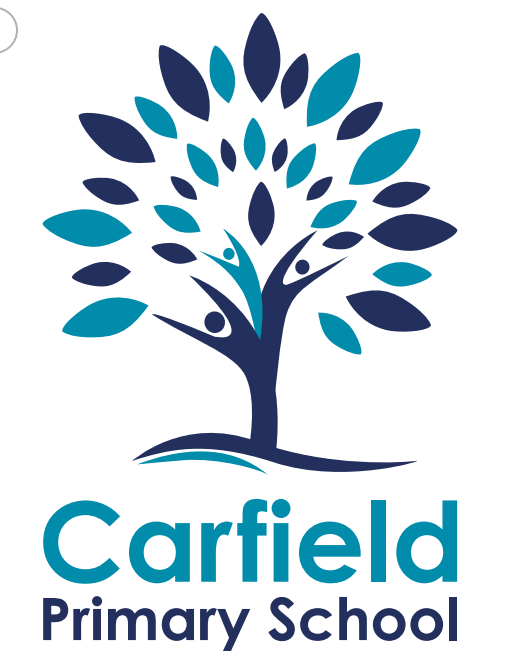 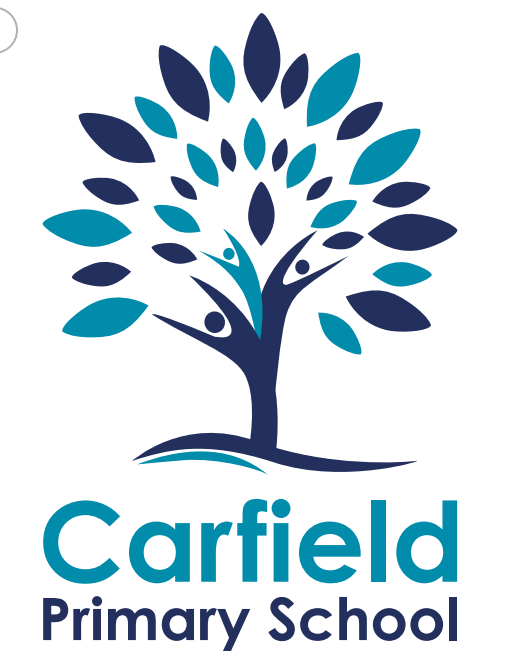 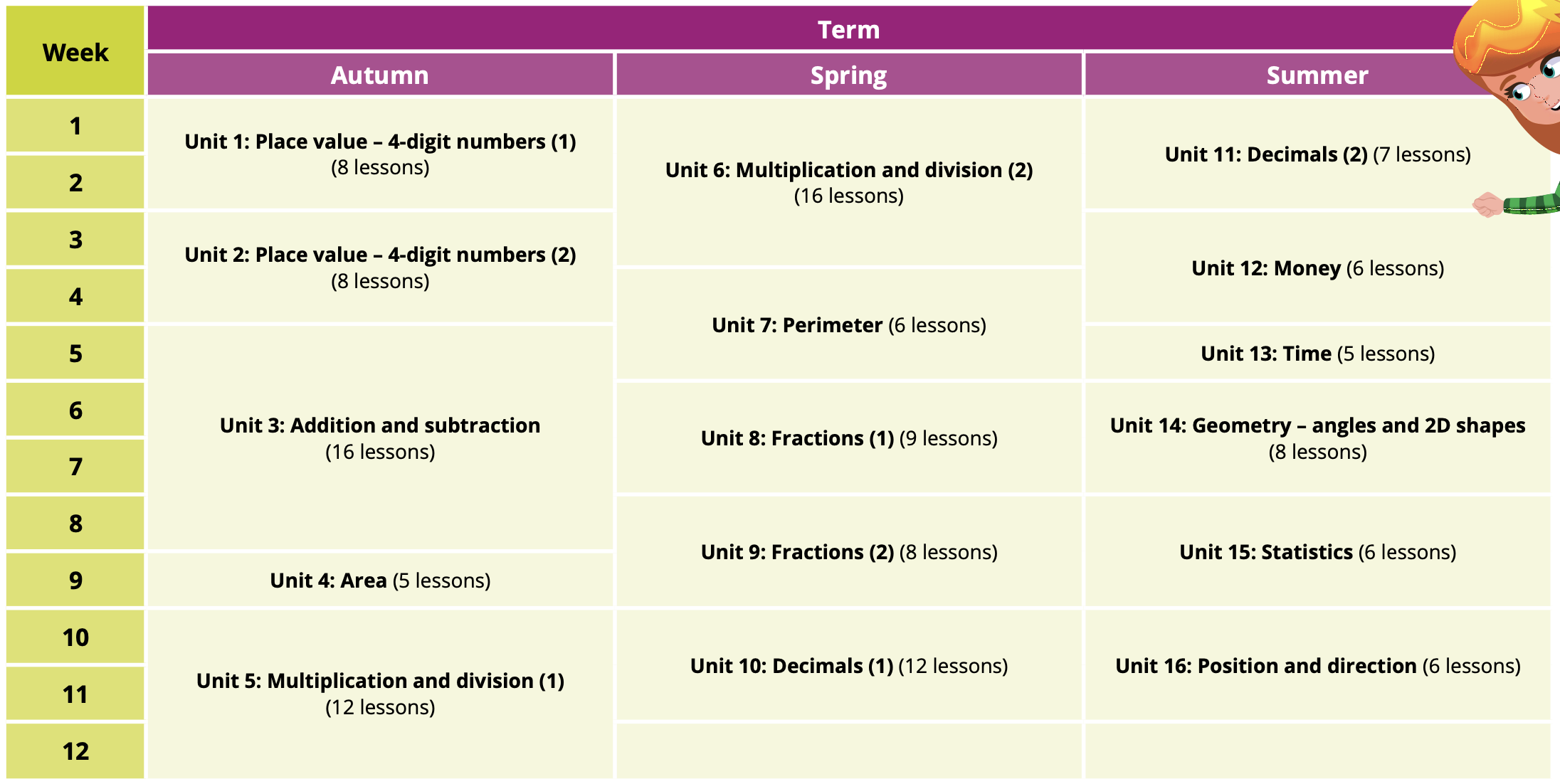 Y5  2025 - 2026
Maths Curriculum Overview
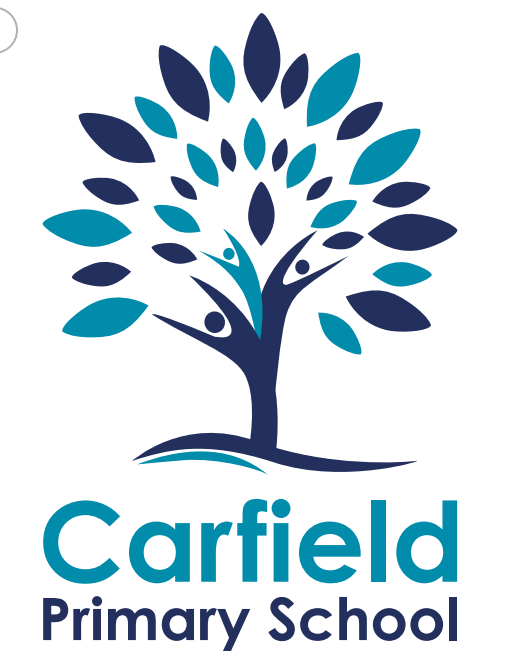 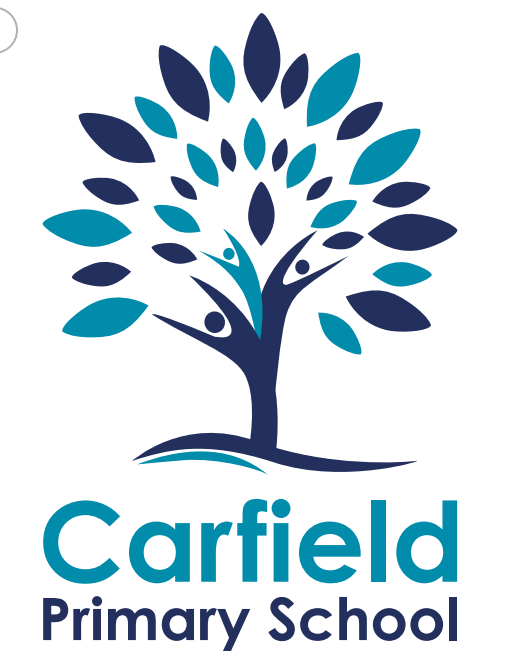 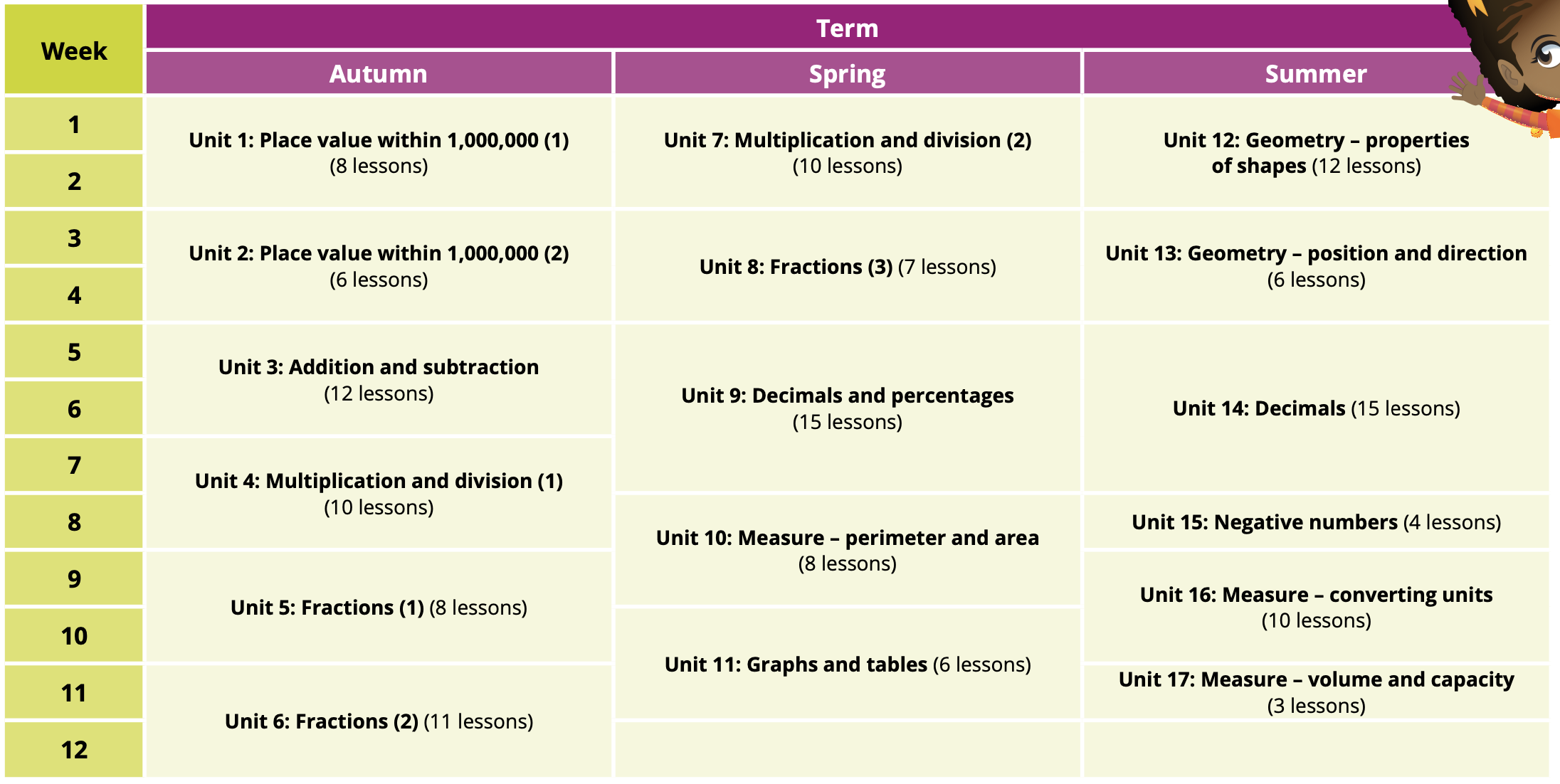 Y6  2025 - 2026
Maths Curriculum Overview
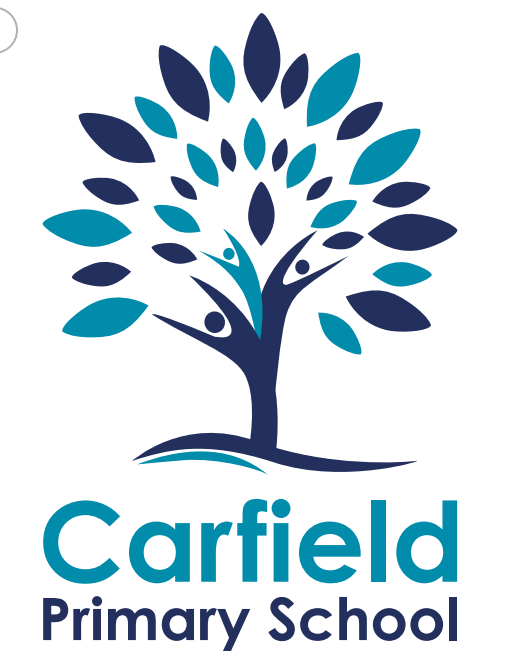 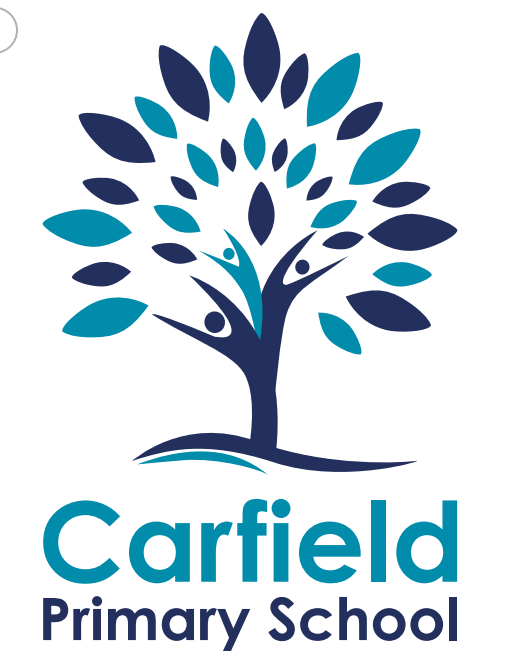 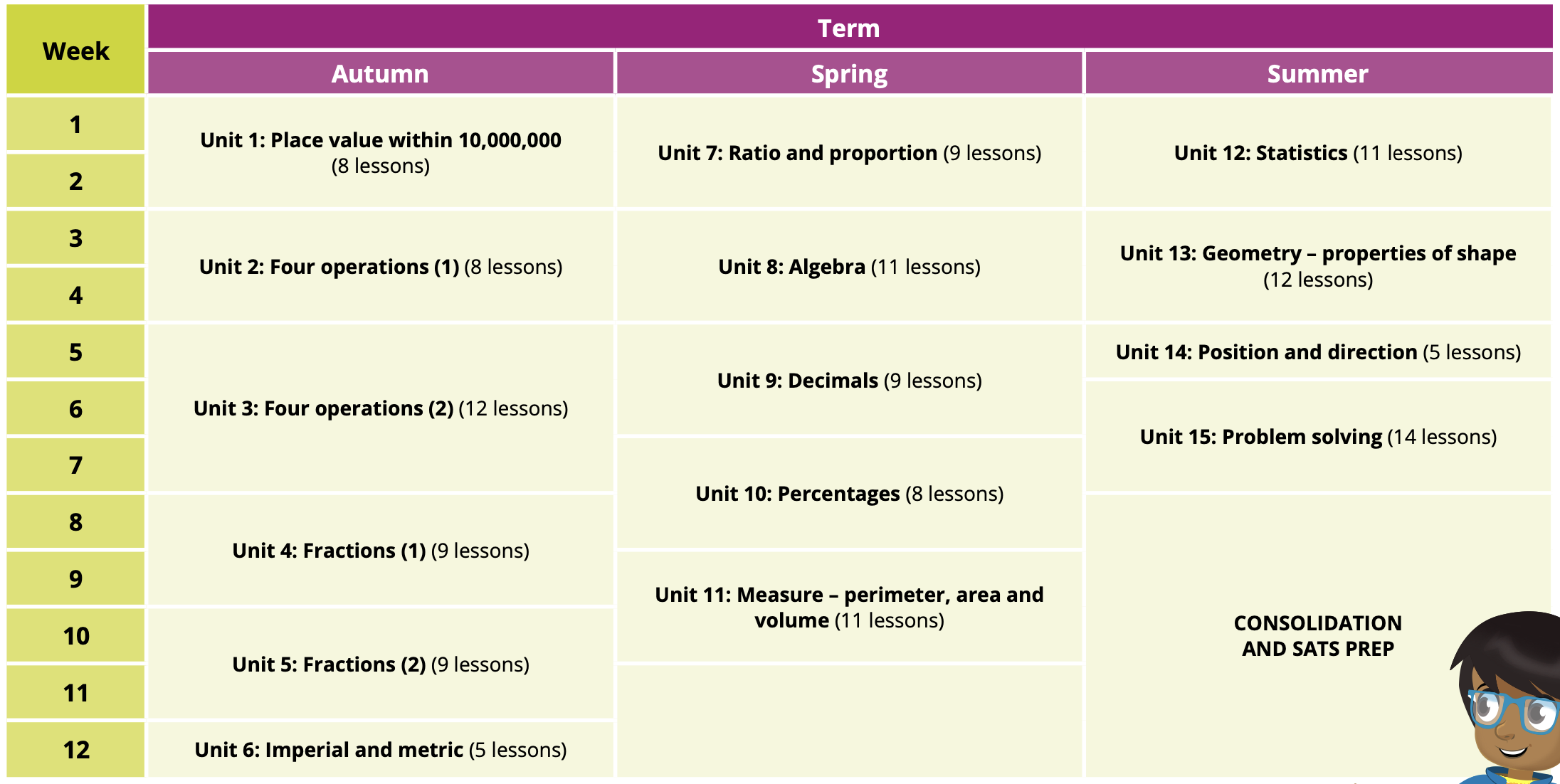